Tribal Water Rights & Groundwater Recharge
Heather Welles, O’Melveny & Myers LLP
Winters Doctrine
Tribe and U.S. claiming reserved right to groundwater in the Coachella Valley 
Winters doctrine: Federal government reserves a right to use water to fulfill the primary purpose of the reservation
Agua Caliente v. CVWD Case Background
“Phase 1” litigated existence of right to groundwater under the Winters doctrine and aboriginal rights
Now in “Phase 2”
Jurisdiction
Quantification standard
Ownership of groundwater storage space
Water quality claim
Questions Raised by Agua Caliente v. CVWD
How should reserved rights be allocated in a managed groundwater system?
How could different ownership regimes for aquifer storage space impact recharge programs?
Should federal property claims impose unique water quality standards on recharge activities?
Coachella Valley Groundwater Basin
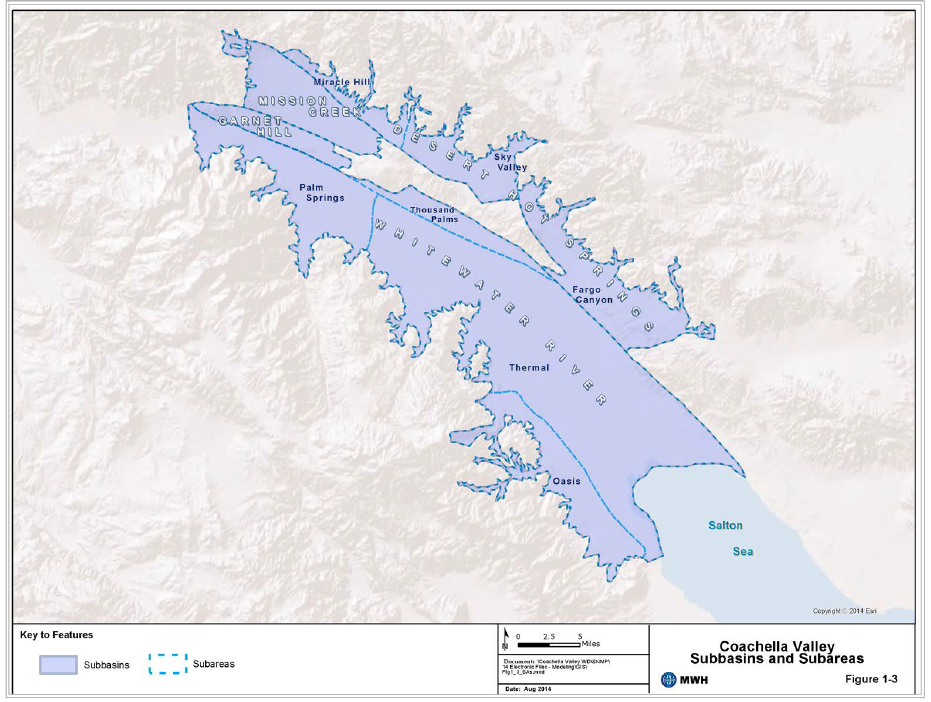 Reservation Land
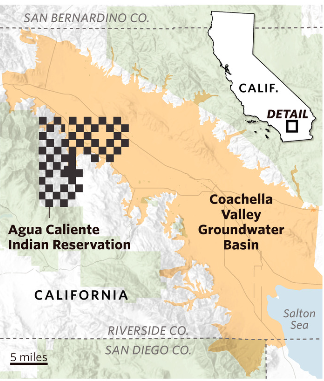 Source: Wall Street Journal
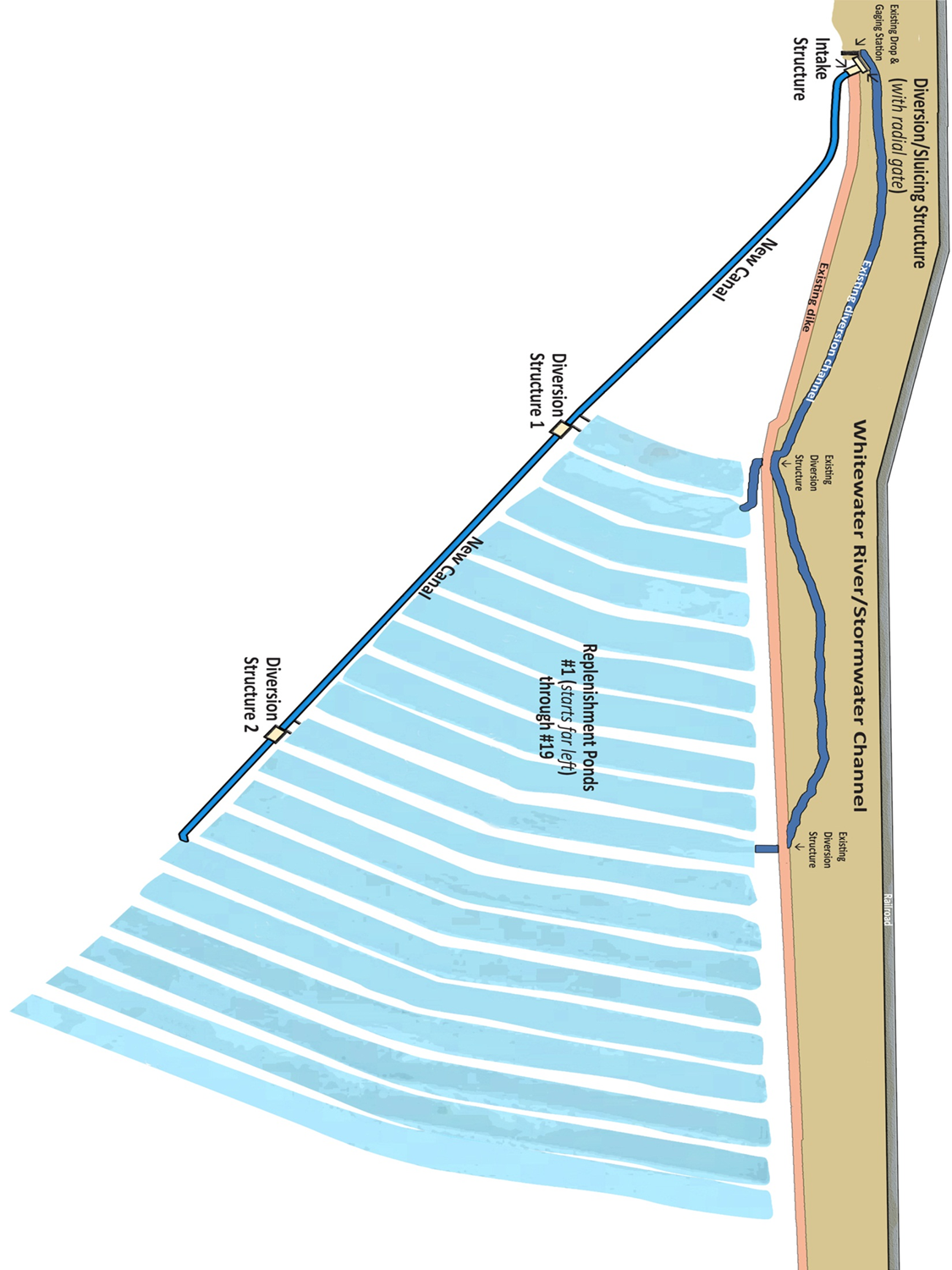 Whitewater River Replenishment Facility
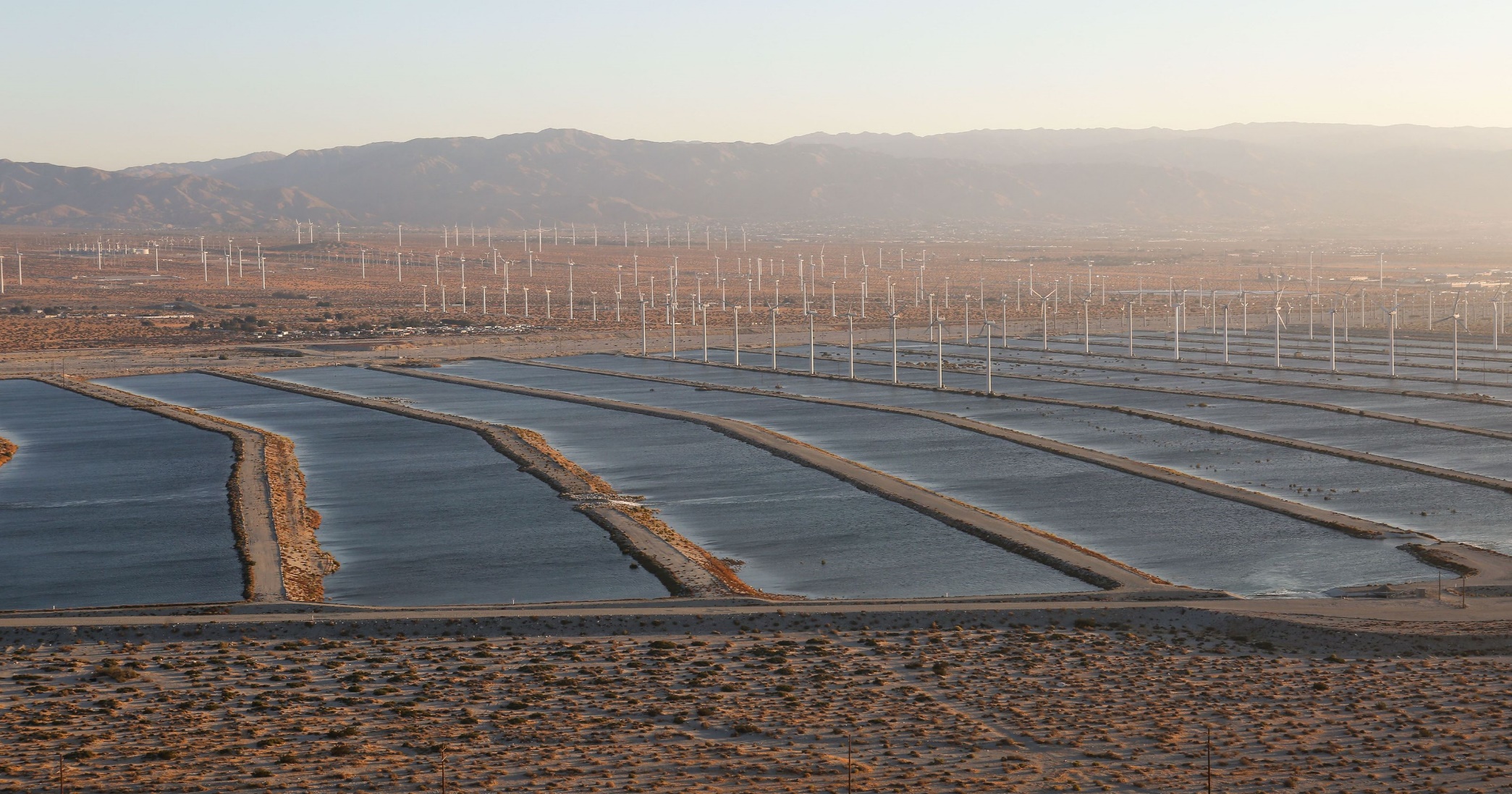 Questions Raised by Agua Caliente v. CVWD
How should reserved rights be allocated in a managed groundwater system?
Questions Raised by Agua Caliente v. CVWD
How could different ownership regimes for aquifer storage space impact recharge programs?
Questions Raised by Agua Caliente v. CVWD
3.  Should federal property claims impose unique water quality standards on recharge activities?
Regimes Governing Imported Water Quality
Groundwater
Surface Water
Federal Law:
Safe Drinking Water Act
State Law:
Porter-Cologne
Antidegradation policy
Groundwater substitution transfers require monitoring for quality impacts
Federal Law:
Clean Water Act: “Water transfers rule” 
Water quality standards & TMDLs protect beneficial uses
State Law:
Porter-Cologne
Public trust doctrine
SWP/CVP Water Supply Contracts
Potential Tribal Groundwater Claims
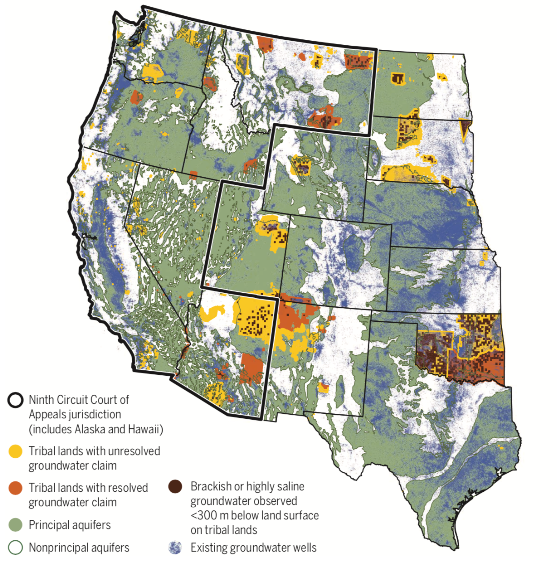 Source: Stanford University
Potential Federal Groundwater Claims
About 640 million acres (28% of U.S. land area)
Agencies include BLM, Forest Service, Fish and Wildlife Service, National Park Service, and Department of Defense
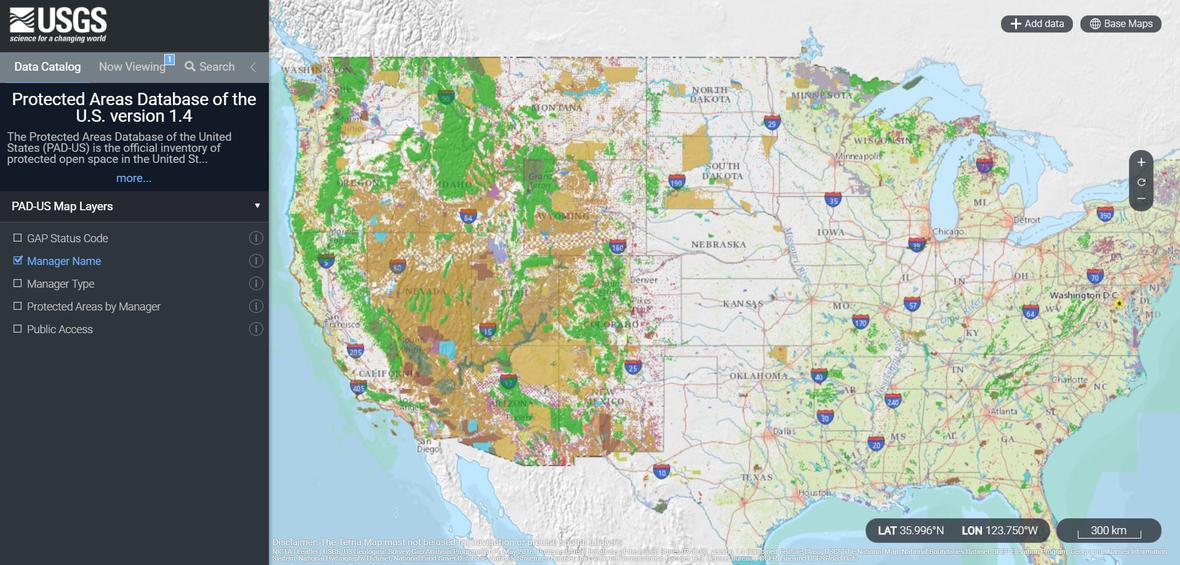 Source: USGS
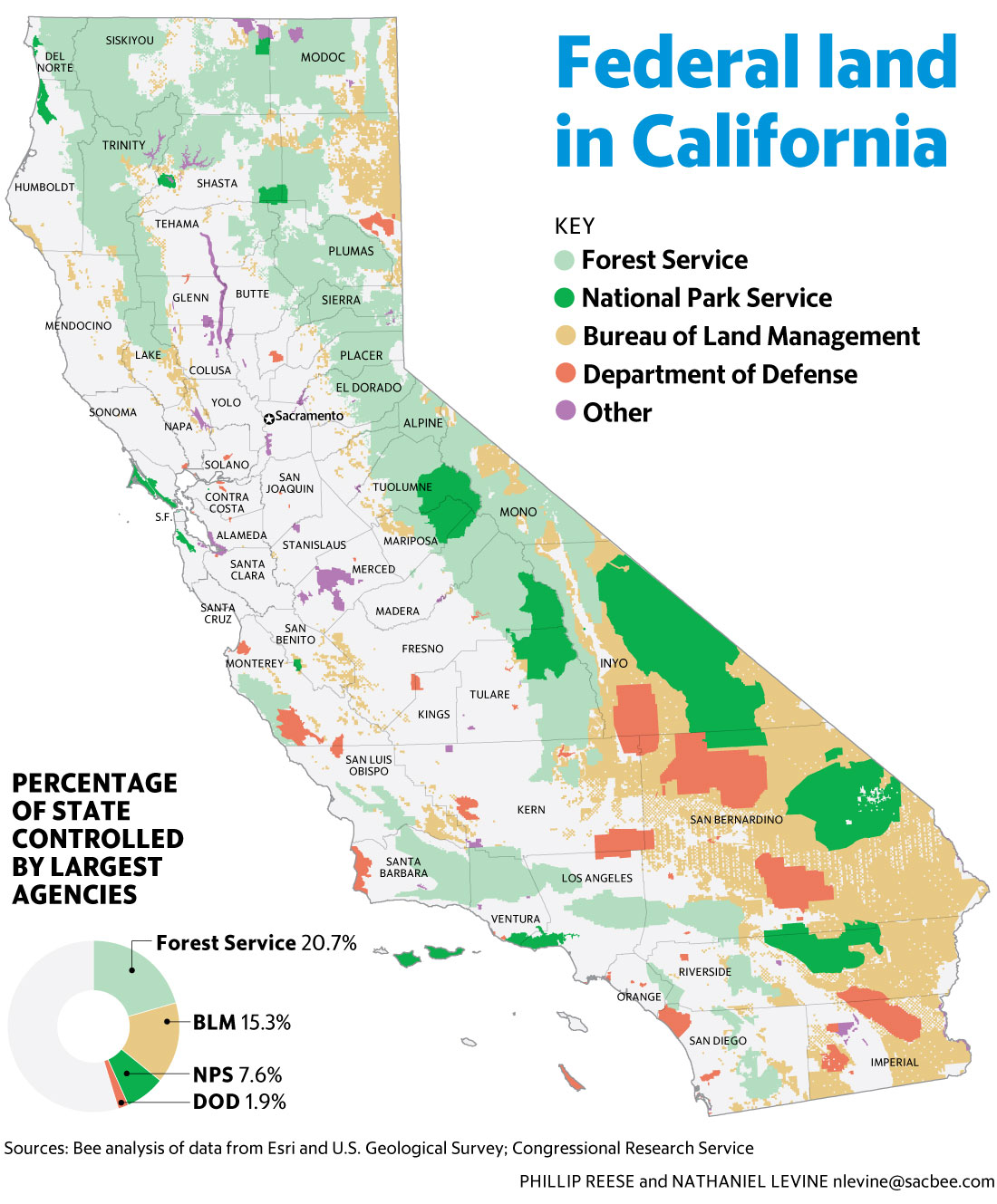 Discussion
Heather Welles
hwelles@omm.com
(213) 430-7613